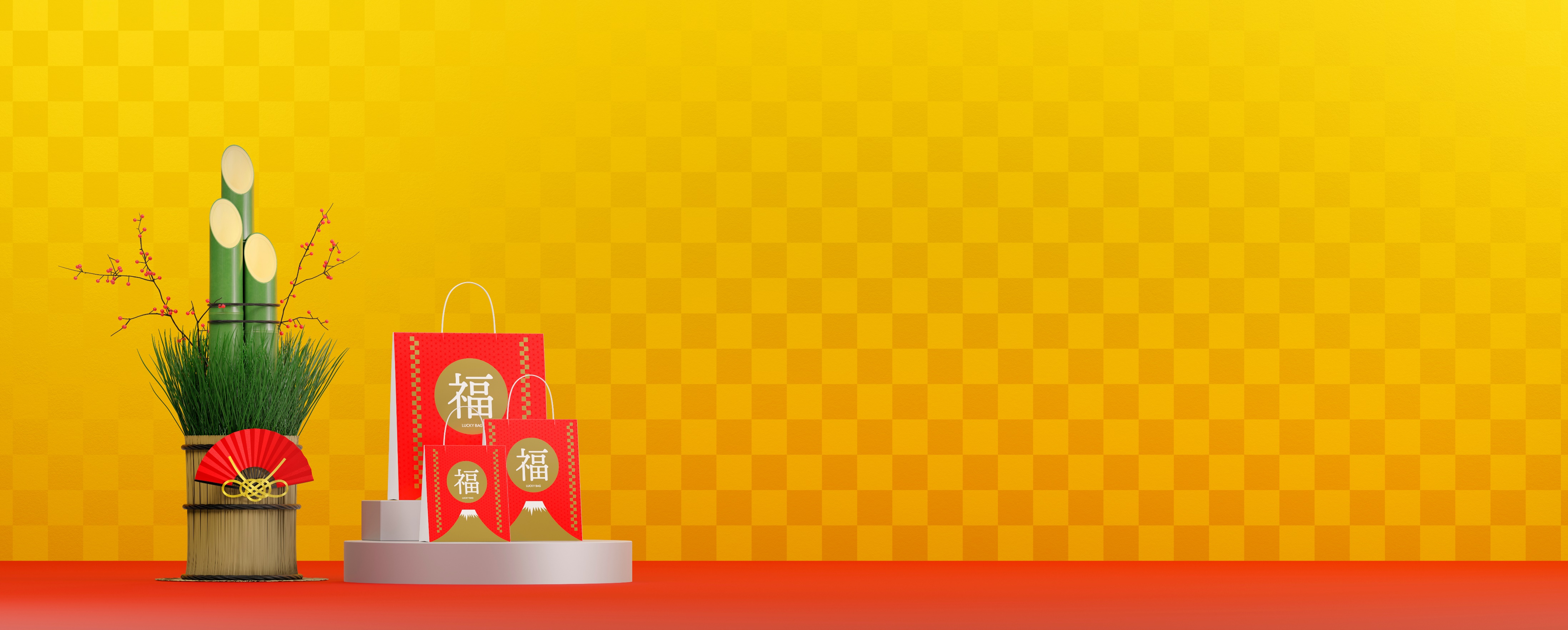 お年玉キャンペーン
2025年1月4日（土）～
ホームページをご覧のお客様限定
先着20組様
当店でご旅行（★）お申し込み時に
スタッフに『お年玉』とお伝えください。
ささやかなプレゼントをご用意しております。
★対象となるご旅行と条件
　・宿泊を伴うご旅行（国内・海外）
　・ご旅行代金をその場でお支払い
　・後日のお申し出には対応できません